DEPARTAMENTO DE CIENCIAS ECONÓMICAS  ADMINISTRATIVAS Y DE COMERCIO

 “ANÁLISIS DEL COMPORTAMIENTO DEL CONSUMIDOR EN LA DECISIÓN DE COMPRA DE SERVICIOS TURÍSTICOS EN EL DISTRITO METROPOLITANO DE QUITO.”

CORDERO GÁRATE RICARDO PATRICIO

Tesis presentada como requisito previo a la obtención del grado de:

Ingeniero en Mercadotecnia
INTRODUCCIÓN
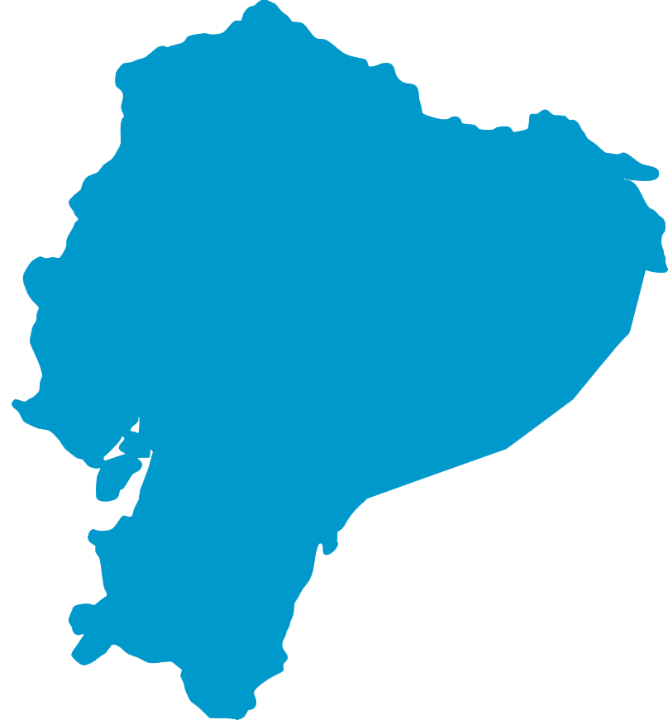 Monitorear, gestionar, administrar y promover el destino, los productos, circuitos y programas turísticos del país desde el punto de vista del mercado, la industria y el consumidor final para diversificar y enriquecer la oferta turística del Ecuador.

Formar y capacitar el talento humano del sector turístico a través de la identificación de necesidades de capacitación y competencias laborales del sector.

Incentivar la creación, renovación, ampliación y fortalecimiento, de las micro, pequeñas y medianas empresas del sector turístico a través de acceso al crédito productivo.
(SENPLADES, 2013)
OBJETIVOS
METODOLOGÍA DE LA INVESTIGACIÓN
RESULTADOS DE LA INVESTIGACIÓN
Edad y Género
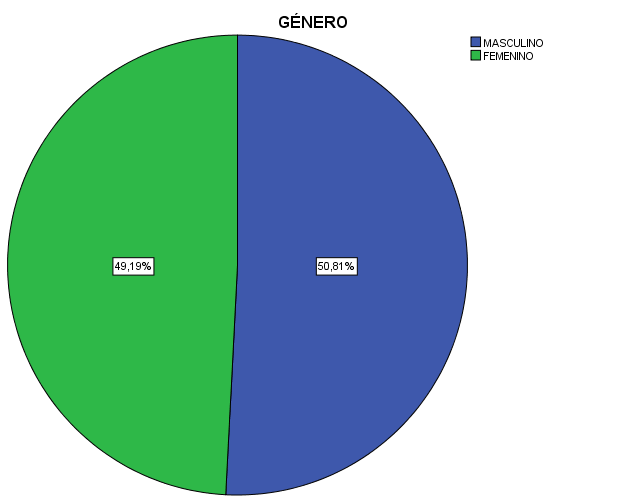 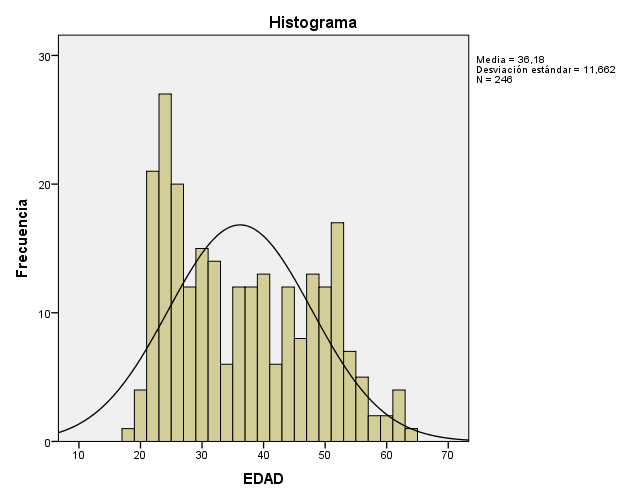 Ocupación
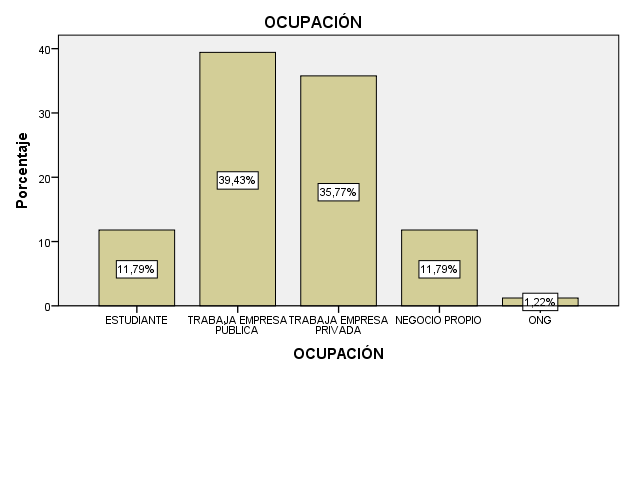 Interpretación: De los 246 encuestados, 39,43% indicaron que trabajan en empresas públicas y el 35,77% en empresas privadas.
Ingreso Mensual
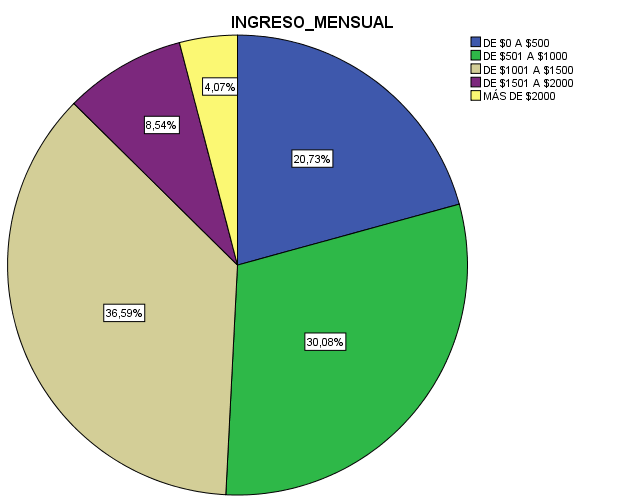 Interpretación: El 36,59% de los encuestados indicaron que sus ingresos personales están en el rango de entre $1001 a $1500, mientras que solo un 4,07% de los encuestados aseguran tener ingresos mensuales de más de $2000.
¿Ha viajado por turismo los últimos 2 años?
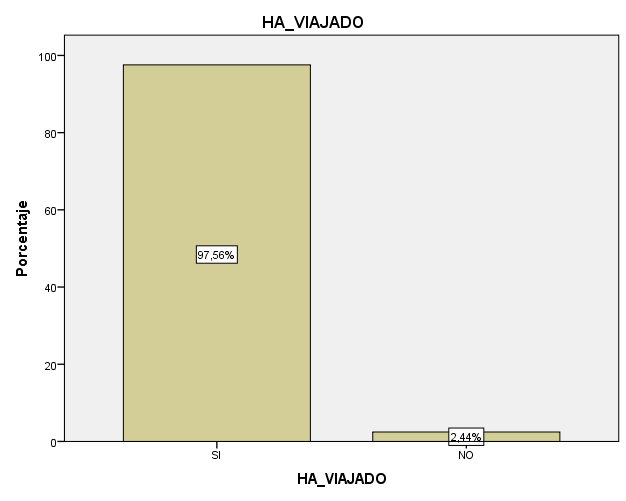 Interpretación: El 97, 56% de los encuestados afirman haber viajado por turismo en los últimos 2 años, indistintamente si el destino fue nacional o internacional.
Destino del Viaje
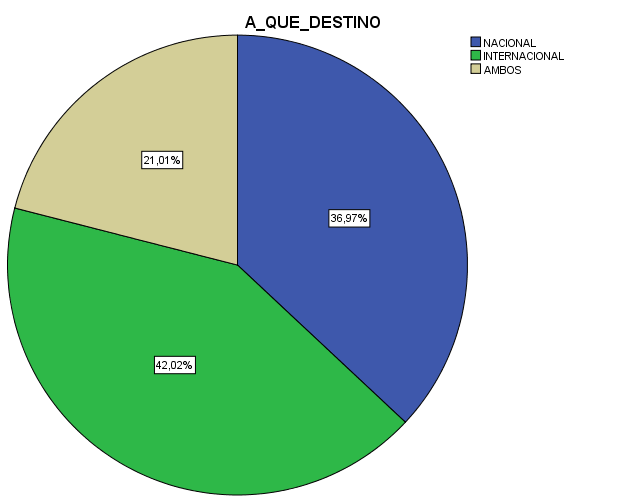 Interpretación: Del total de personas (240) que indicaron que Sí han viajado por turismo durante los últimos dos años, el 36,97% indicó que el destino de su viaje fue Nacional, el 42,02% realizó un viaje Internacional y el 21,01% indicó que ha viajado tanto nacional como internacionalmente.
¿Por qué otro motivo ha viajado?
Interpretación: Del total de encuestados, el principal motivo para realizar un viaje es por Ocio, vacaciones; seguido por la Visita a un familiar o amigo.
Gasto Promedio del Viaje
Interpretación: Del total de encuestados, el principal motivo para realizar un viaje es por Ocio, vacaciones; seguido por la Visita a un familiar o amigo.
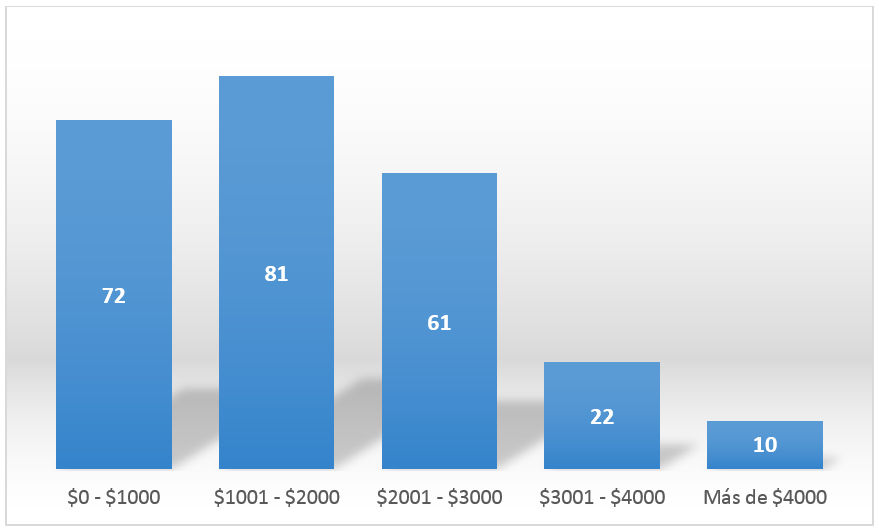 País de Preferencia
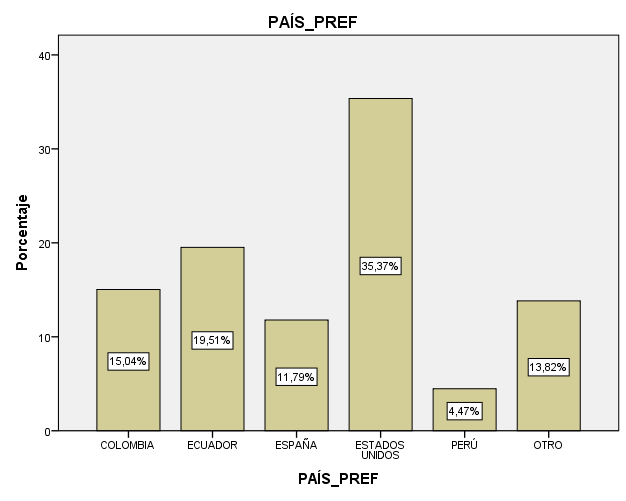 Interpretación: Del total de encuestados, la mayoría de ellos prefieren a los Estados Unidos como principal país para viajar (35,37), seguido por Ecuador y Colombia en un 19,51% y 15,04% de preferencia respectivamente.
Información del destino turístico
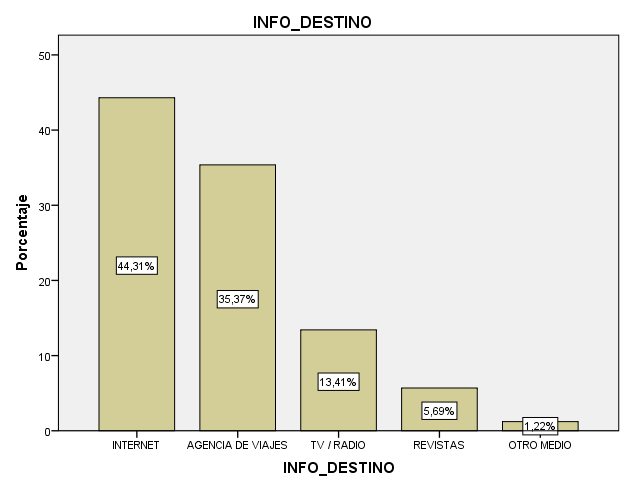 Interpretación: Cerca de la mitad de los encuestados (44,31%) afirman que la información para realizar su viaje la obtienen de internet como principal fuente, las agencias de viaje como segunda fuente de información con 35,37%. 
Las personas que indicaron que tienen otros medios de información para su viaje refirieron a referencias familiares como principal fuente de información.
¿Cómo se informa para organizar su viaje?
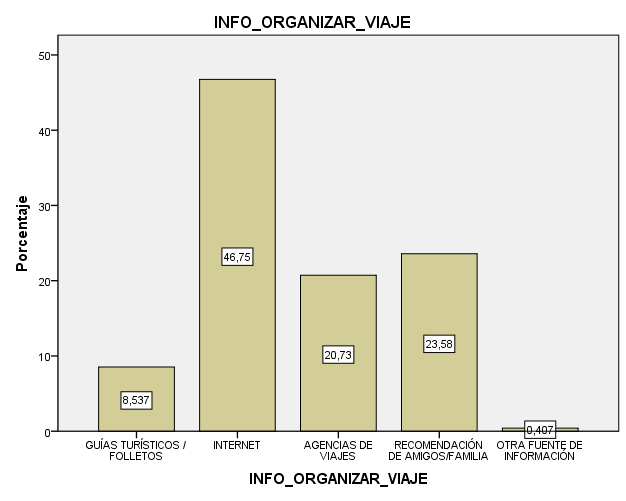 Interpretación: El 46,75% de los encuestados indicaron que el principal medio de información que utilizan para organizar su viaje es el internet, 23,58% siguen la recomendación de un amigo o un familiar, y 20,73% utilizan una agencia de viajes como fuente informativa.
¿Cómo se informa para organizar su viaje?
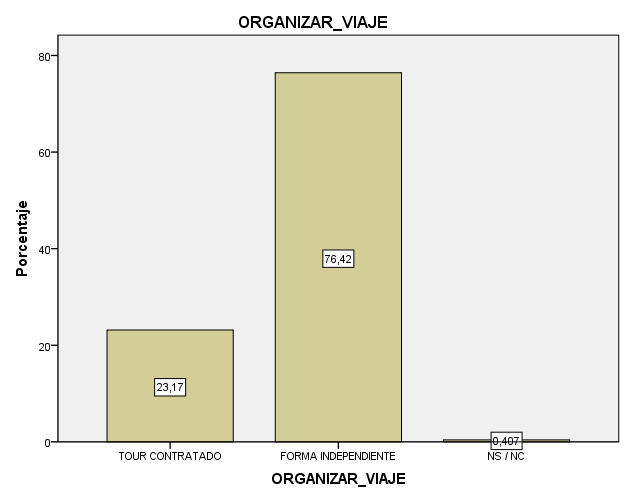 Interpretación: El 76,42% de los encuestados aseguran que para organizar un viaje, lo hacen de forma independiente, son ellos mismos quienes se encargan de buscar el hospedaje, transporte y actividades a realizar durante su viaje; y el 23,17% aseguran que organizan su viaje a través de un tour contratado.
Medio de Pago
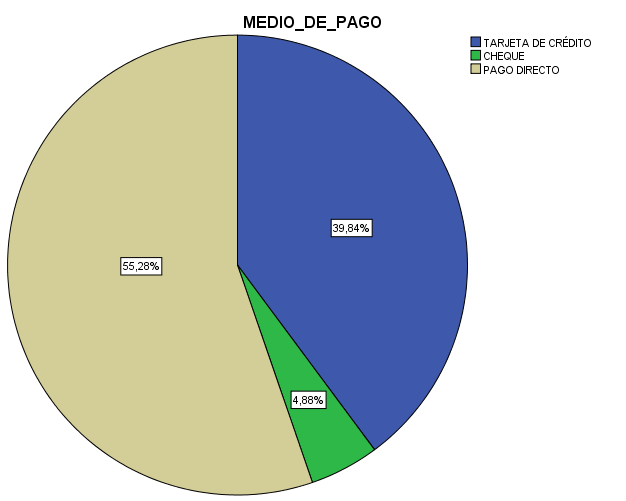 Interpretación: Más de la mitad de los encuestados, 55,28%, afirman que su principal medio de pago para sus viajes es a través de pago directo o efectivo, el 39,84% utilizan tarjeta de crédito y sólo el 4,88% utilizan cheque para este fin.
Factores que influyen en la decisión de compra
Interpretación: El factor que más influye en la decisión de compra es el Precio, 107 de los 246 lo afirmaron.
Por el contrario el factor menos influyente es la Publicidad.
Género vs. ¿Ha viajado?
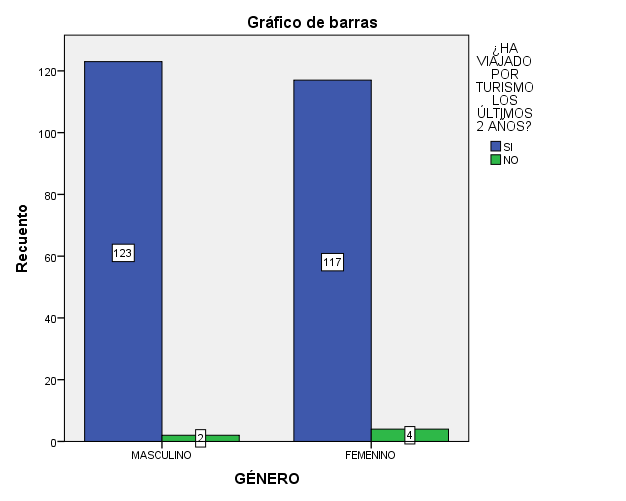 Interpretación: Del total de encuestados que indicaron haber viajado por turismo en los últimos 2 años, el 50% son hombres y el 47,56% son mujeres.
Género vs. Destino de viaje
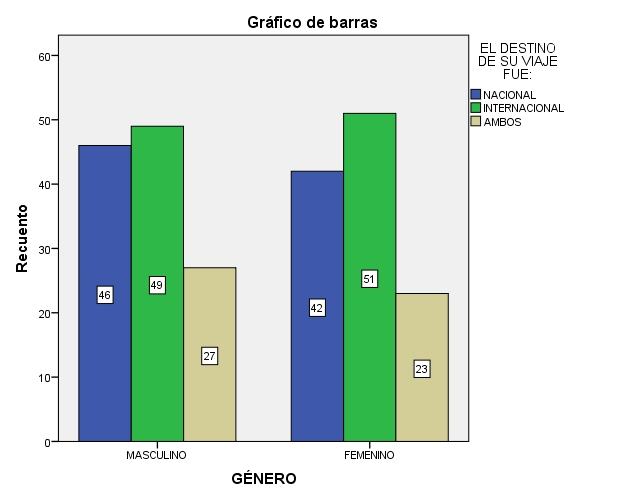 Interpretación: De las personas  que indicaron que Sí han viajado por turismo los últimos 2 años:

36,97% destino nacional, de ellos 52,27% son hombres y 47,72 mujeres.
42,02% destino internacional, 49% hombres, 51% mujeres.
21,01% ha viajado hacia los dos destinos, 54% hombres y 46% mujeres.

La mayoría prefiere realizar turismo en Ecuador.
Estado Civil vs. Gasto Promedio
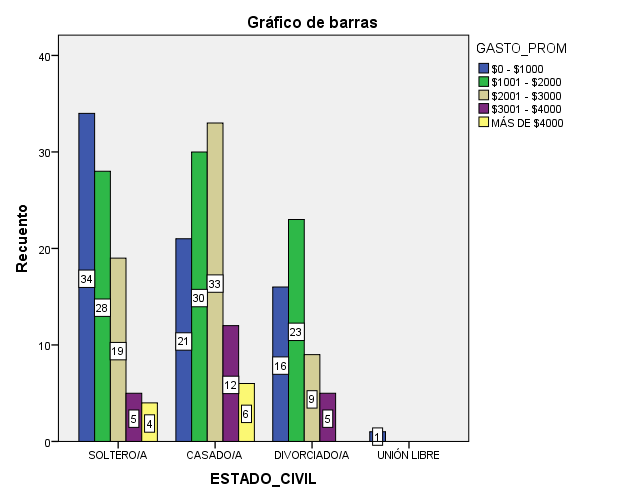 Interpretación: Las personas que menos gastan en viajes son los solteros, los que tienen un nivel medio de gasto, es decir, entre $2001 y $3000 son los casados, posiblemente impulsados por el motivo de que sus viajes no los realizan solos sino en pareja o incluso hasta con la familia.
Ingreso mensual vs. Destino
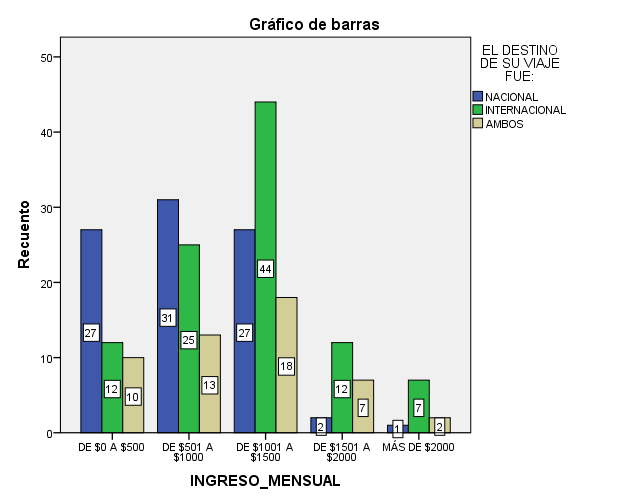 Interpretación: Con este cruce de variables se evidencia que mientras más alto es el ingreso mensual, más grande es la proporción de viajes a destinos  internacionales vs, los viajes a destinos nacionales.
Las personas que tienen menos ingreso, prefieren visitar destinos nacionales.
Sector donde vive vs. Medio de pago
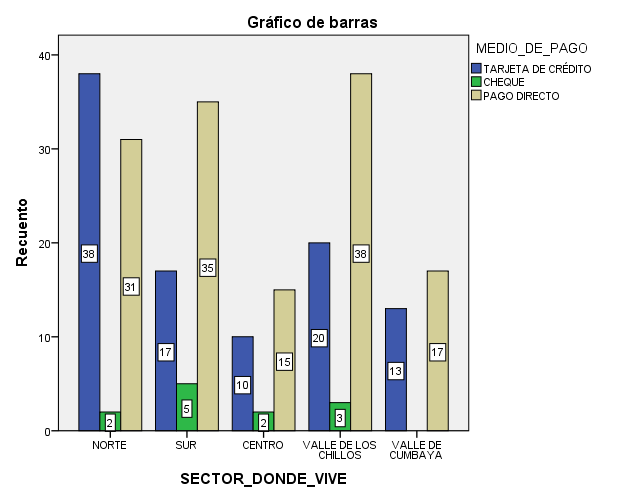 Interpretación: En el Norte predomina la forma de pago con tarjeta de crédito; mientras que en el Sur, el medio de pago más utilizado es el efectivo al igual que en  el Valle de los Chillos
¿Ha viajado por turismo los últimos 2 años? * ¿Cómo organizó su viaje?
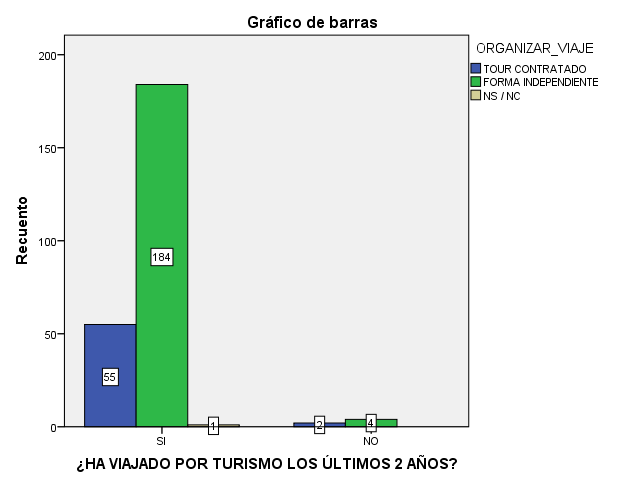 Interpretación: Las personas que indicaron haber viajado por turismo los últimos 2 años, el 76,67% organizaron su viaje de forma independiente mientras que únicamente el 22,91% han optado por contratar los servicios de una agencia de viajes.
PERFIL DEL CONSUMIDOR
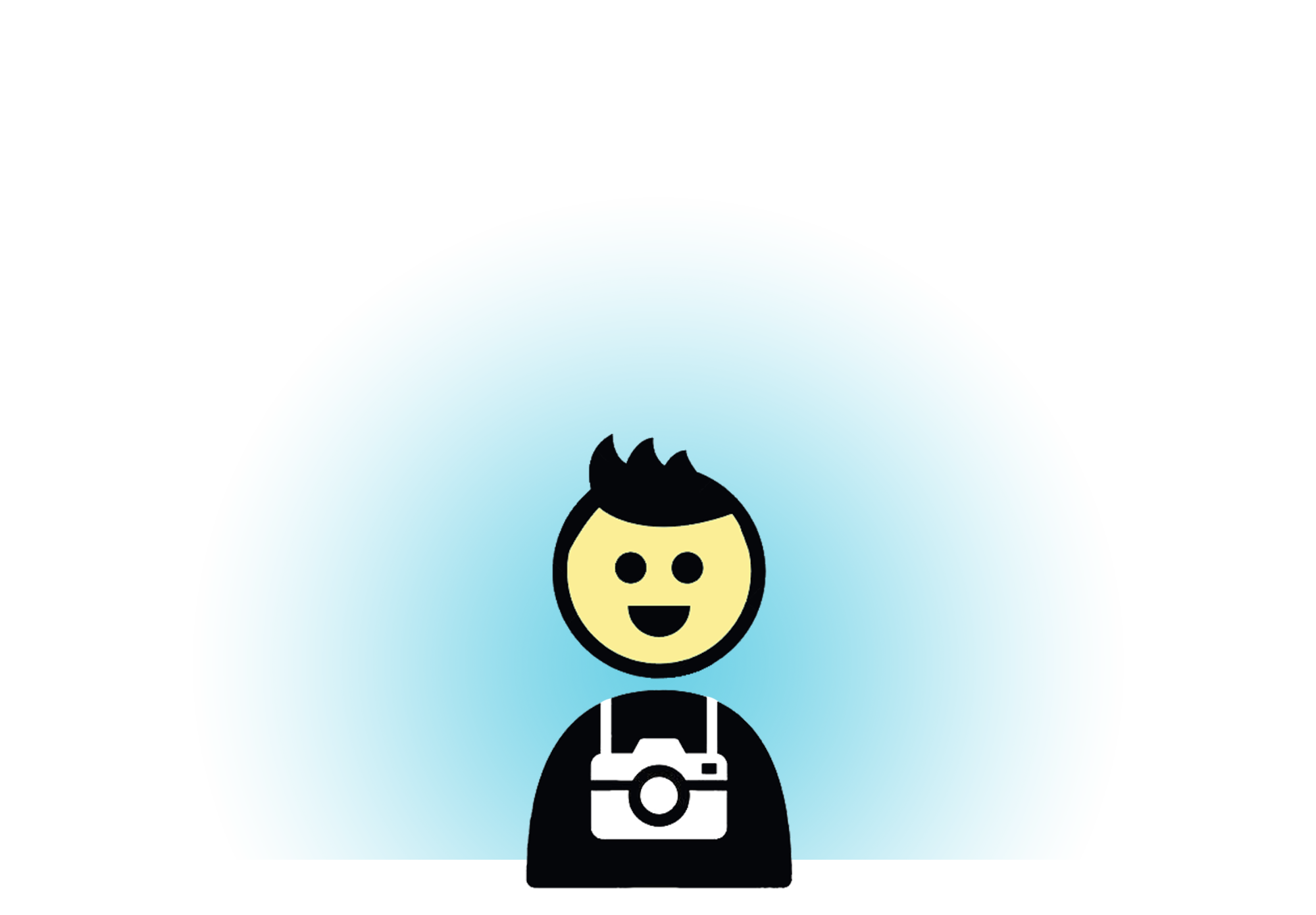 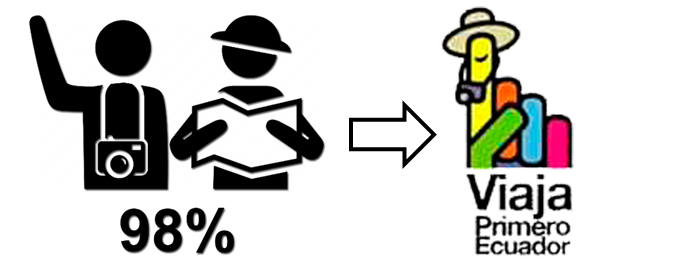 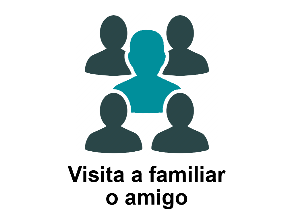 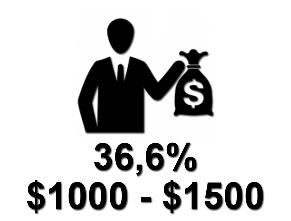 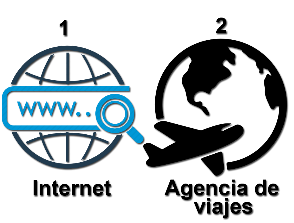 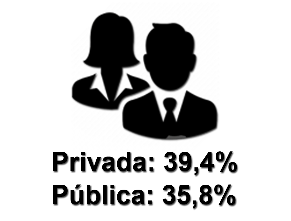 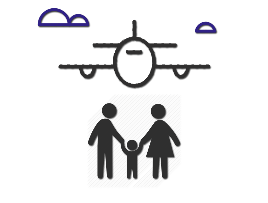 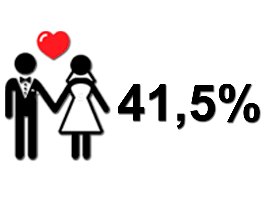 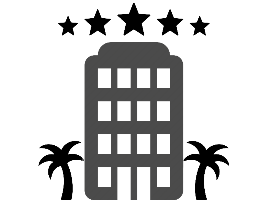 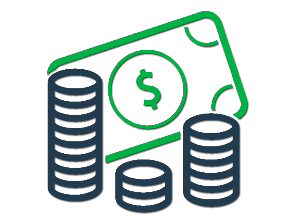 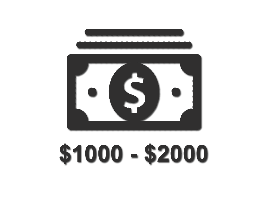 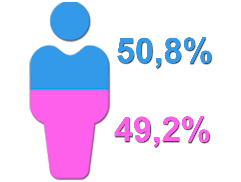 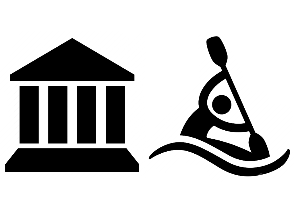 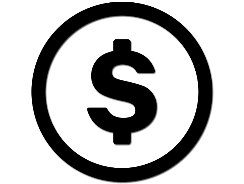 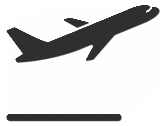 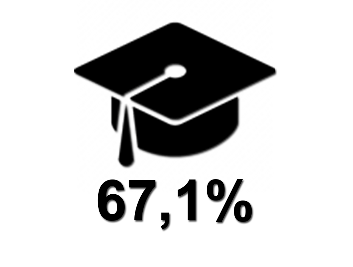 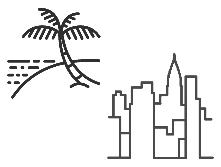 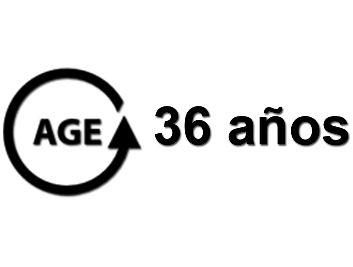 PERFIL DEL CONSUMIDOR
PROPUESTAS ESTRATÉGICAS
Oferta de valor por segmento
Desarrollar una oferta de valor turística para cada grupo etario. Es importante que para cada segmento se diseñen paquetes basados en los intereses o atributos que más valoran los integrantes de dicho segmento.
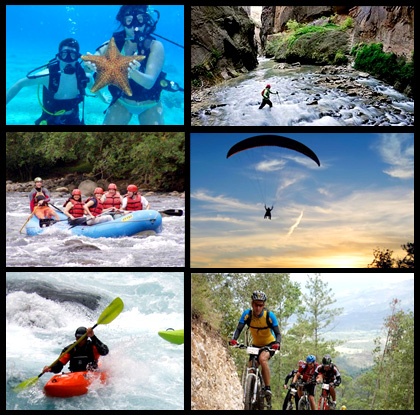 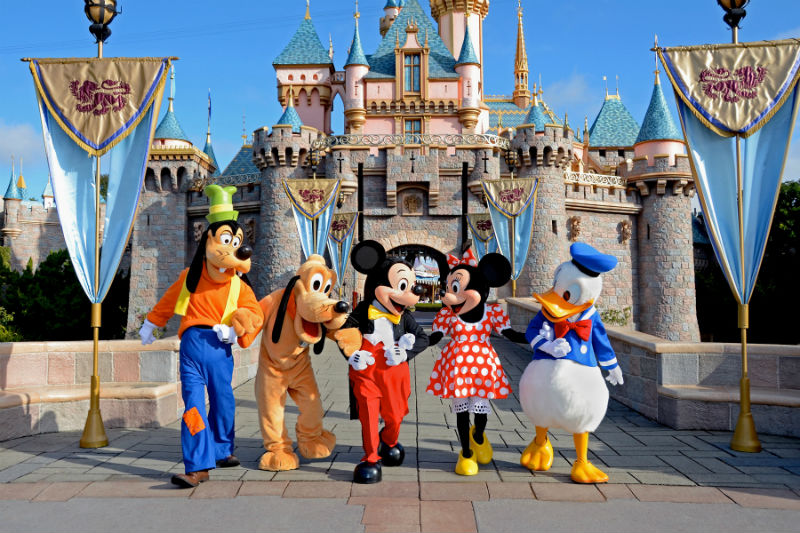 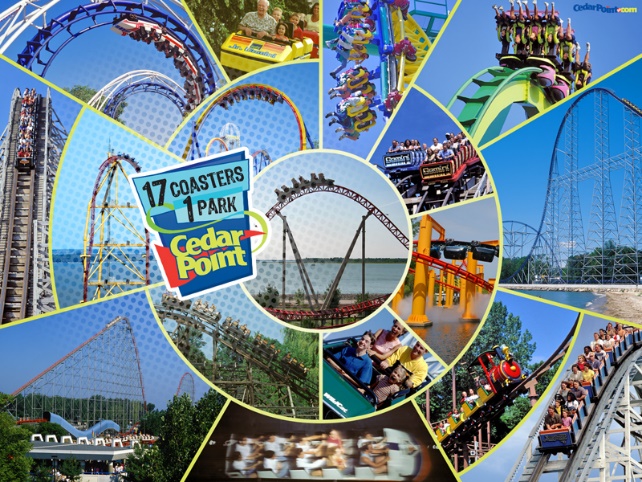 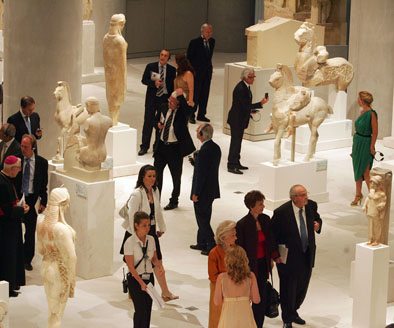 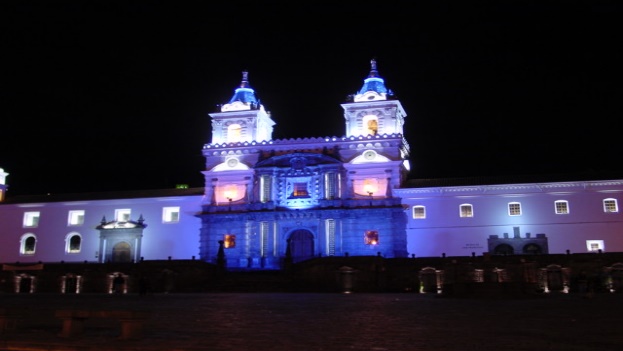 Paquetes turísticos especializados
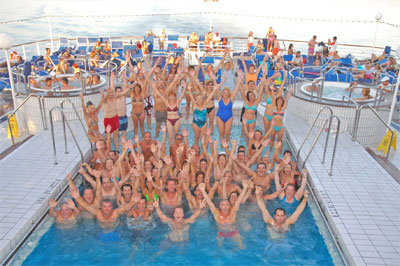 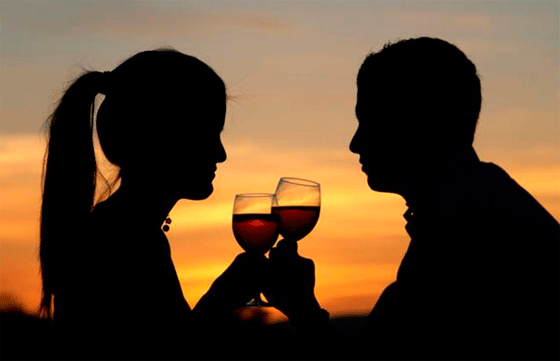 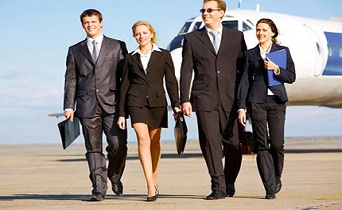 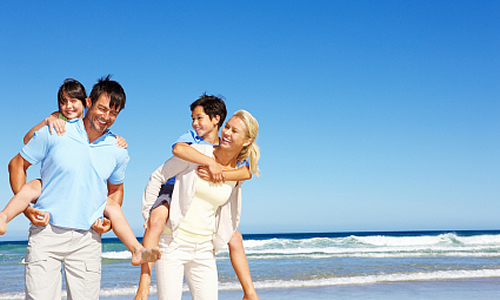 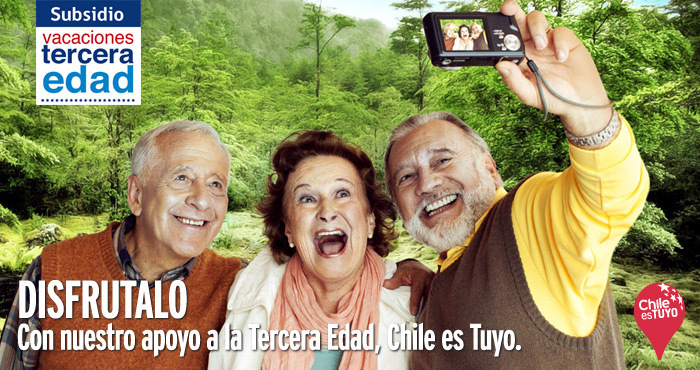 Campañas Publicitarias
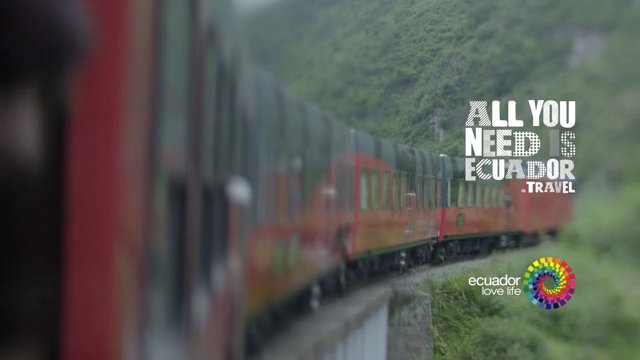 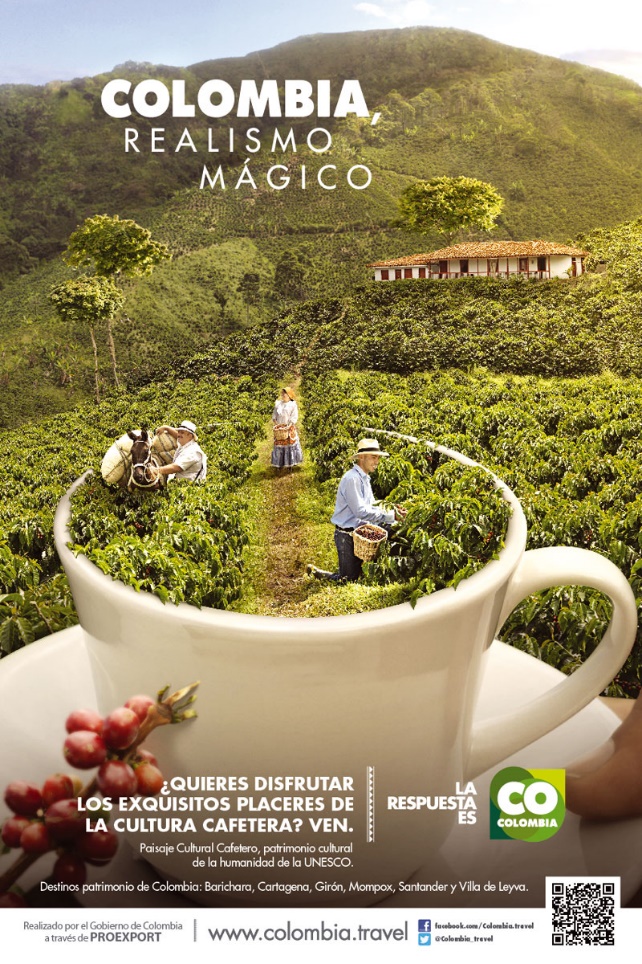 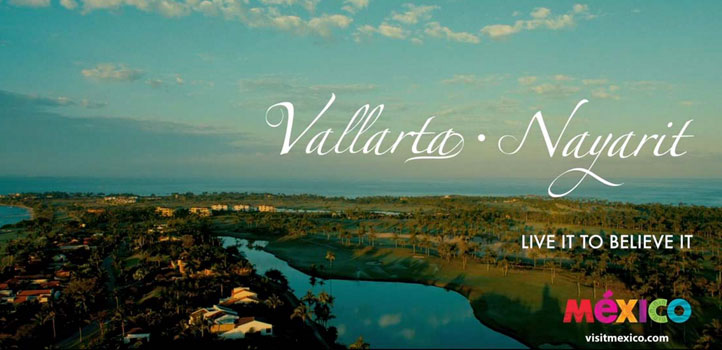 Viajero frecuente - CRM
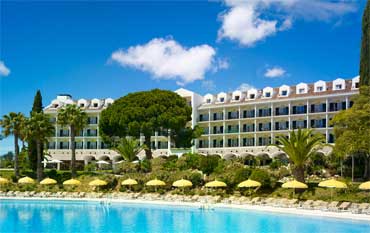 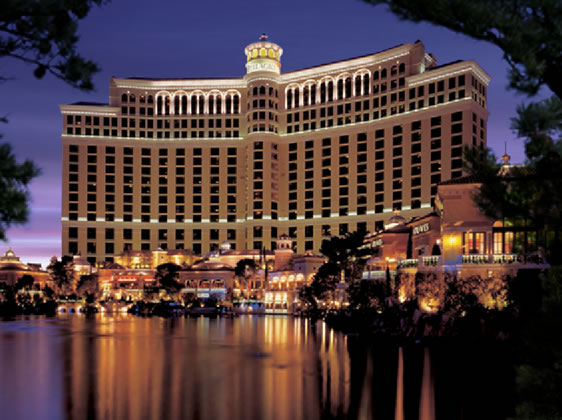 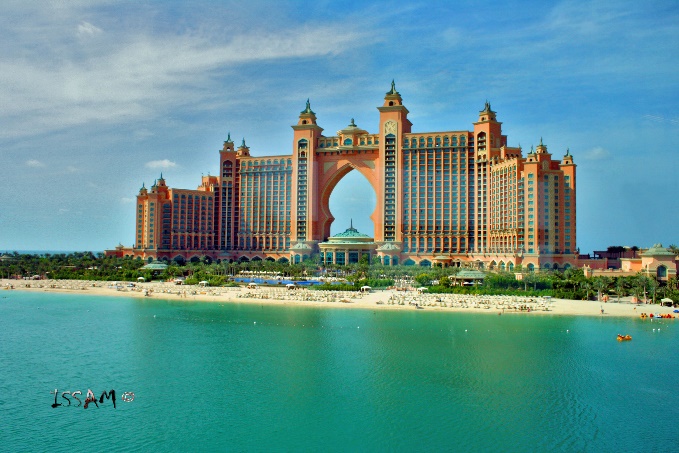 Paquetes turísticos especializados
Impulsar el uso de las agencias
Club Producto
Club Producto
Conclusiones
Recomendaciones
“ANÁLISIS DEL COMPORTAMIENTO DEL CONSUMIDOR EN LA DECISIÓN DE COMPRA DE SERVICIOS TURÍSTICOS EN EL DISTRITO METROPOLITANO DE QUITO.”










CORDERO GÁRATE RICARDO PATRICIO
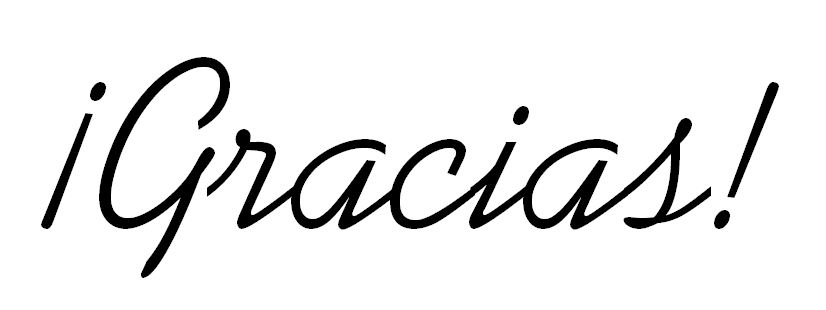